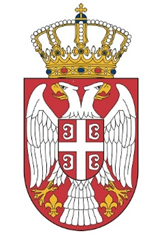 REPUBLIC OF SERBIA MINISTRY OF ENVIRONMENTAL PROTECTION MINISTRY OF FINANCEDepartment for Contracting and Financing of EU Funded Programmes
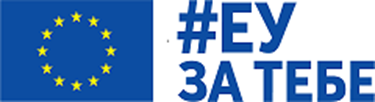 This project is funded by the European Union
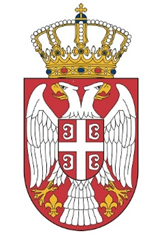 REPUBLIC OF SERBIA MINISTRY OF ENVIRONMENTAL PROTECTION MINISTRY OF FINANCEDepartment for Contracting and Financing of EU Funded Programmes
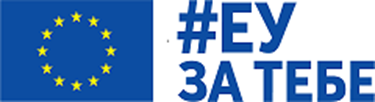 This project is funded by the European Union
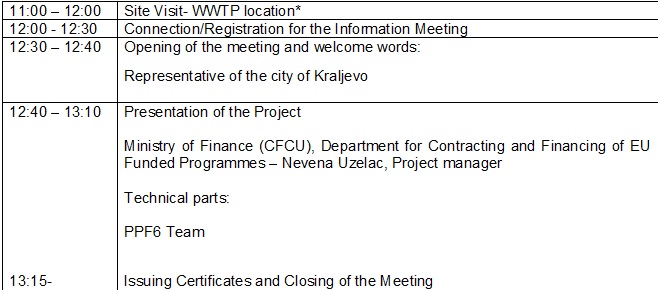 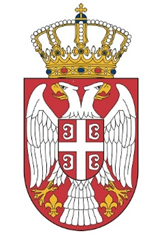 REPUBLIC OF SERBIA MINISTRY OF ENVIRONMENTAL PROTECTION MINISTRY OF FINANCEDepartment for Contracting and Financing of EU Funded Programmes
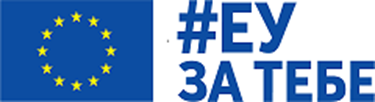 This project is funded by the European Union
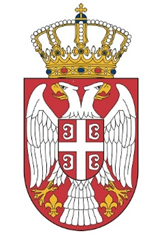 REPUBLIC OF SERBIA MINISTRY OF ENVIRONMENTAL PROTECTION MINISTRY OF FINANCEDepartment for Contracting and Financing of EU Funded Programmes
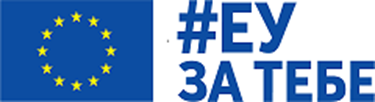 This project is funded by the European Union
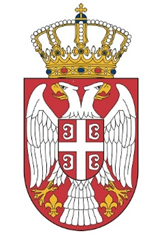 REPUBLIC OF SERBIA MINISTRY OF ENVIRONMENTAL PROTECTION MINISTRY OF FINANCEDepartment for Contracting and Financing of EU Funded Programmes
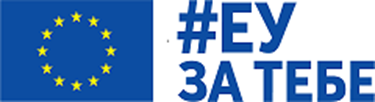 This project is funded by the European Union
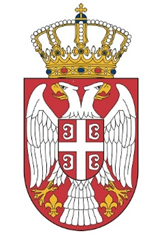 REPUBLIC OF SERBIA MINISTRY OF ENVIRONMENTAL PROTECTION MINISTRY OF FINANCEDepartment for Contracting and Financing of EU Funded Programmes
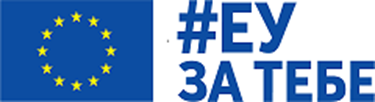 This project is funded by the European Union
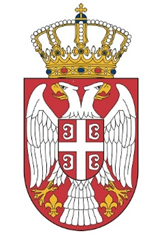 REPUBLIC OF SERBIA MINISTRY OF ENVIRONMENTAL PROTECTION MINISTRY OF FINANCEDepartment for Contracting and Financing of EU Funded Programmes
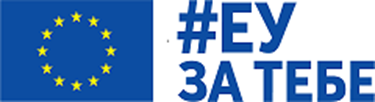 This project is funded by the European Union
PROCEDURAL DETAILS      
INSTRUCTIONS TO TENDERERS, 
Section 1.2  TIMETABLE
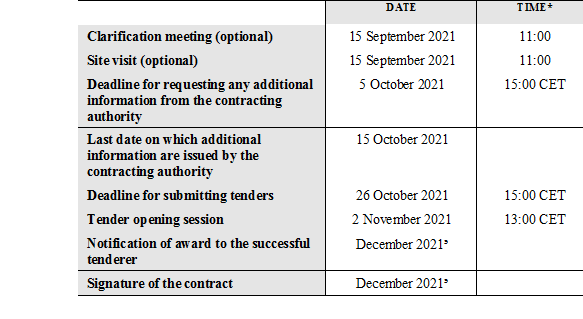 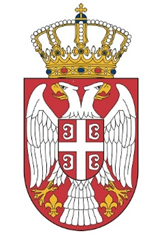 REPUBLIC OF SERBIA MINISTRY OF ENVIRONMENTAL PROTECTION MINISTRY OF FINANCEDepartment for Contracting and Financing of EU Funded Programmes
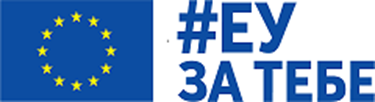 This project is funded by the European Union
Thank you for your attention